Jean-Eric Paquet
Horizon Europe
is the Commission proposal for a € 100 billion programme investing in research and innovation for seven years (2021-2027), including Euratom : 
	to strengthen the EU's scientific and technological bases
	to boost Europe's innovation capacity, competitiveness and jobs 
	to deliver on citizens' priorities and sustain our socio-economic 	model and values
€ 4.1 billion are proposed to be allocated for defence research, in a separate proposal for a European Defence Fund
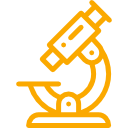 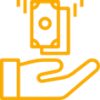 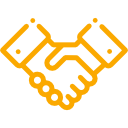 Added value through Horizon Europe:
We need a new level ambition and a renewed R&I agenda to be in pole position
Ensuring essential investment and stimulating private investment
Making regulatory frameworks fit for innovation
Becoming a front runner in market-creating innovation
Reconnecting R&I with citizens through EU-wide R&I missions
Supporting the dissemination of innovation throughout the Union
Investing in skills and empower universities to become more entrepreneurial and interdisciplinary
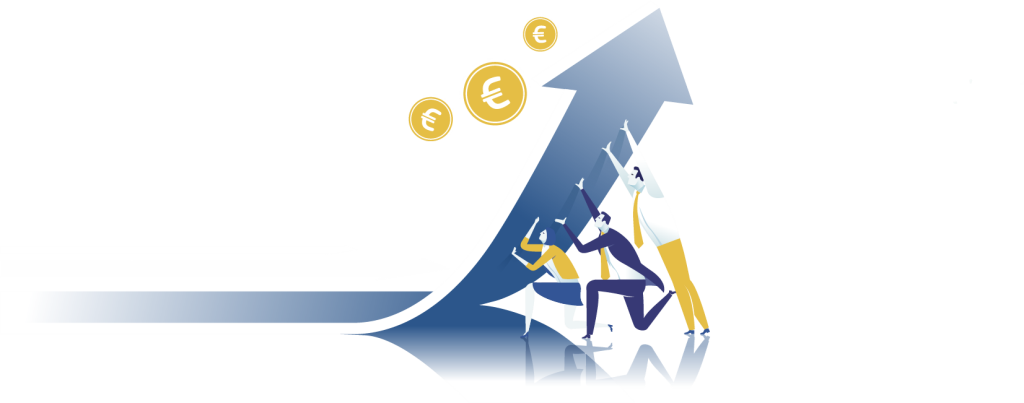 Horizon Europe evolution not revolution!
Specific objectives of the Programme
Support the creation and diffusion of high-quality knowledge
Strengthen the impact of R&I in supporting EU policies
Foster all forms of innovation and strengthen market deployment
Optimise the Programme’s delivery for impact in a strengthened ERA
Pillar 1
Open Science
Pillar 3
Open Innovation
Pillar 2
Global Challenges and Industrial Competitiveness
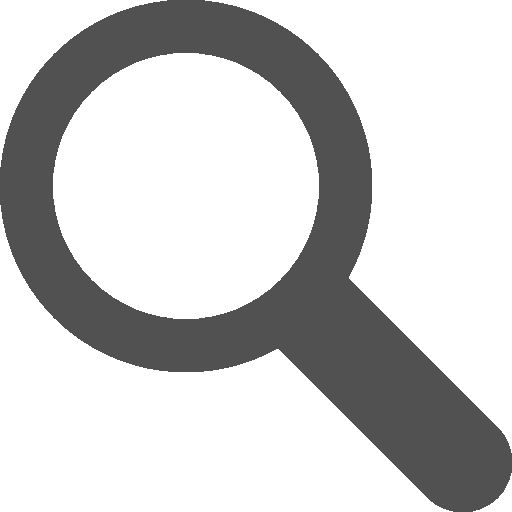 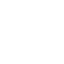 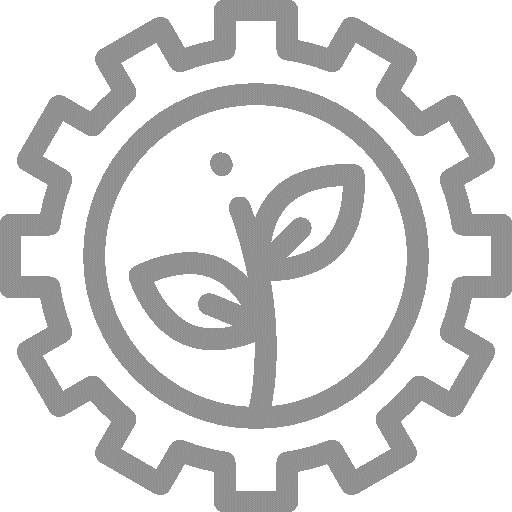 European Innovation Council
European Research Council
Health
Inclusive and Secure Society
Digital and Industry
Climate, Energy and Mobility
Food and natural resources
Clusters
European innovation ecosystems
Marie Skłodowska-Curie Actions
European Institute of Innovation and Technology
Infrastructures
Joint Research Centre
Strengthening the European Research Area
Reforming and Enhancing the European R&I system
Sharing excellence
Budget of Horizon Europe: € 100 billion*
* This envelope includes EUR 3.5 billion allocated under the InvestEU Fund.
Lessons Learned		     Key Noveltiesfrom Horizon 2020 Interim Evaluation	        in Horizon Europe
European Innovation Council
Support breakthrough innovation
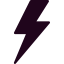 R&I Missions
Create more impact through mission-orientation and citizens' involvement
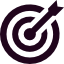 Extended association and international cooperation possibilities
Strengthen international cooperation based on reciprocity
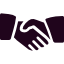 Open science policy
Reinforce openness whilst safeguarding EU interests
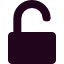 New approach to Partnerships
Rationalise the funding landscape
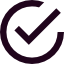 Simple and fit for purpose rules
Further alignment to the Financial Regulation
Increased use of simplified forms of grants where appropriate 
Broader acceptance of usual cost accounting practices 
Enhanced cross-reliance on audits benefiting beneficiaries taking part in several Union programmes
Continuity and consistency for beneficiaries through:
Attractive funding model, including up to 100% funding rate
Single set of rules
More impact including through:
Better dissemination and exploitation of research results
Multi-annual strategic planning for implementation
Flexibility to align to political priorities; 
Inclusive and transparent process; 
Ensuring synergies with other MFF Programmes.
Multiannual Strategic R&I Plan
Multiannual orientations and priorities 
* Areas for partnerships and missions
Consultation with stakeholders
Strategic discussions with Member States and European Parliament
Horizon Europe Work Programmes with calls for proposal
Next steps
Ongoing
Parliament and Council negotiations on Union budget 2021-2027, including budget for Horizon Europe
From 7 June
Parliament and Council negotiations on the basis of the Commission proposal for Horizon Europe
Strategic programming to prepare first work programmes under Horizon Europe, including co-design of missions and setting up of partnerships
2nd half 2018/2019
01/01/2021
Envisaged start of Horizon Europe
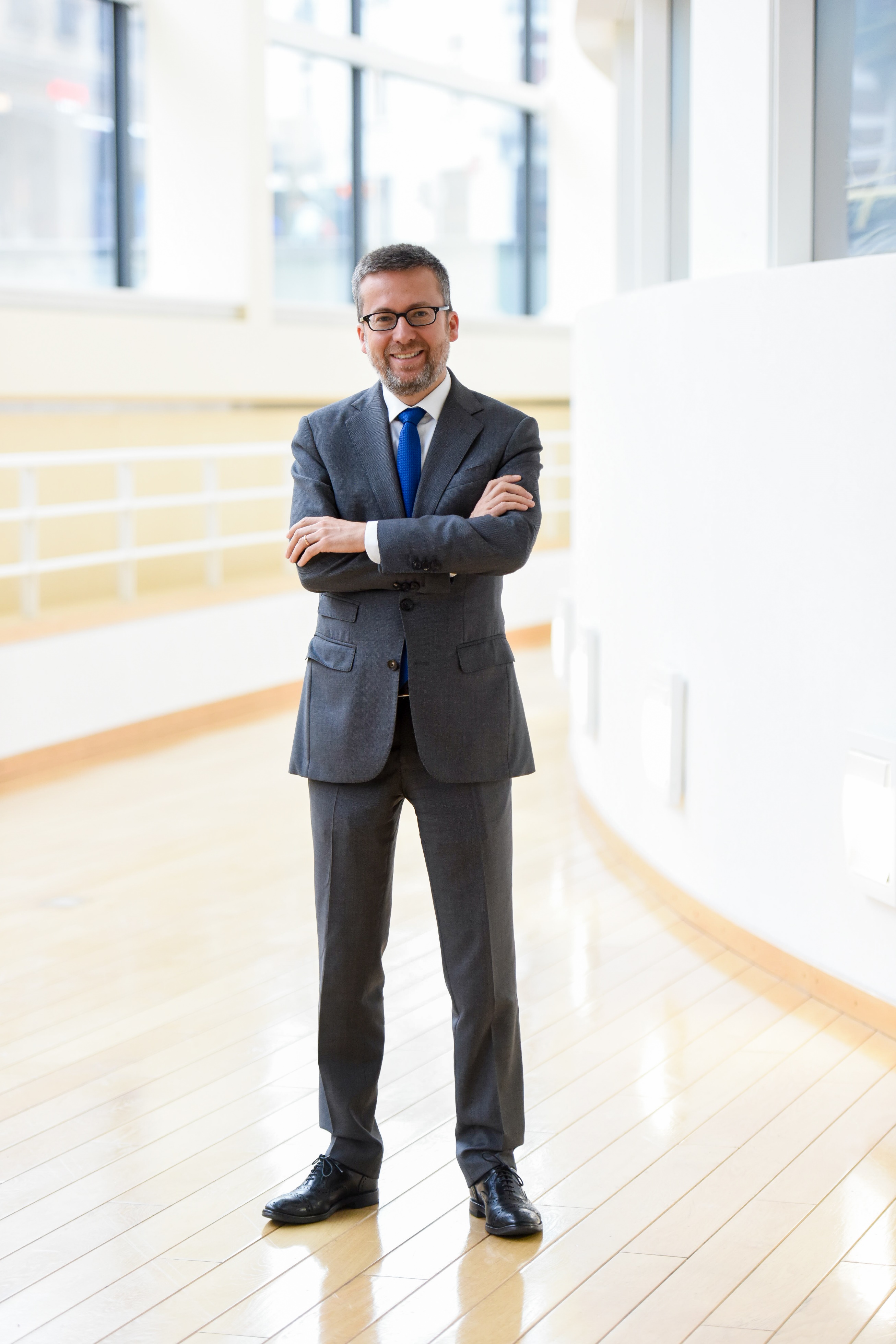 'With growing international competition, Europe needs to act urgently on research and innovation. The proposed € 100 billion for the next EU research and innovation programme would be a huge boost.'
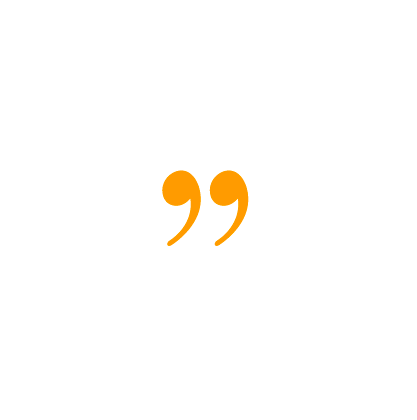 Carlos Moedas, Commissioner, 15/05/2018
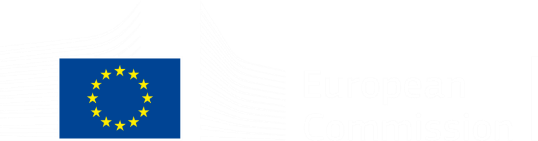 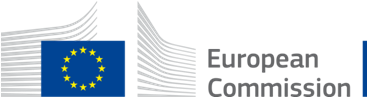 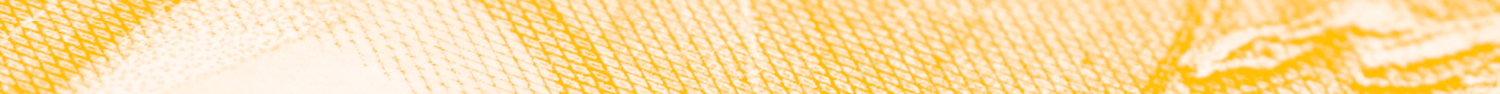